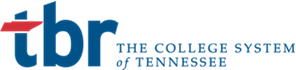 Welcome
To
The Diversity Registration Section
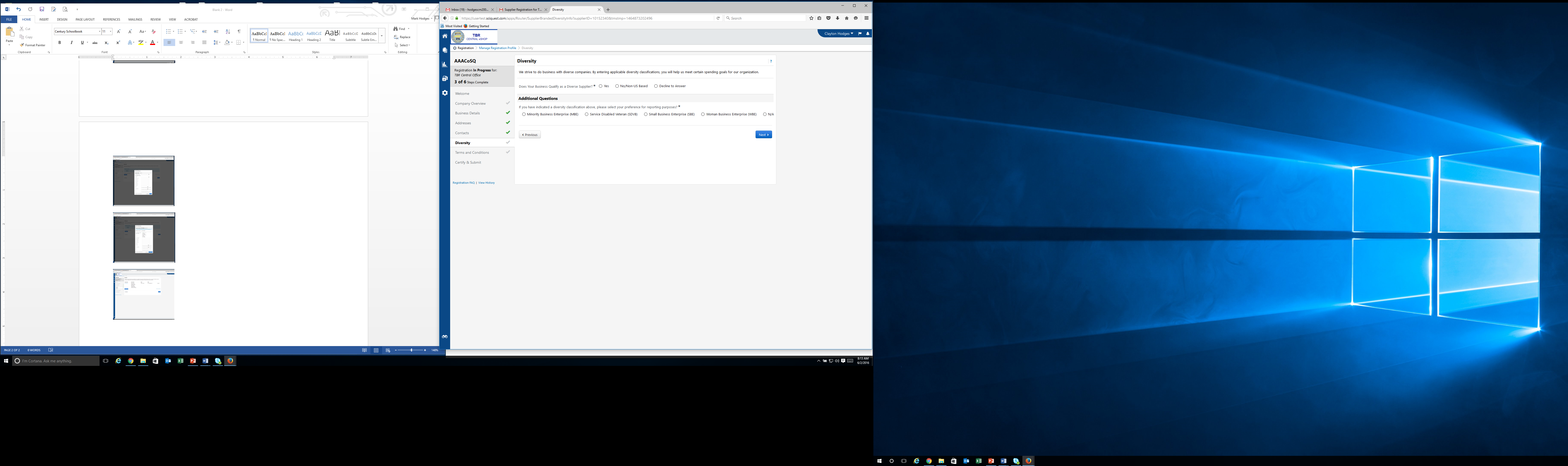 Diversity.  The next page is the Diversity page.  We strive to do business with diverse companies.  By entering applicable diversity classifications, you will help us meet certain spending goals for our organization.
Diverse Supplier? The first diversity question is whether your business qualifies as a diverse supplier?  It is mandatory that this question is answered.  You must answer yes, No/Non-US based or Decline to Answer.
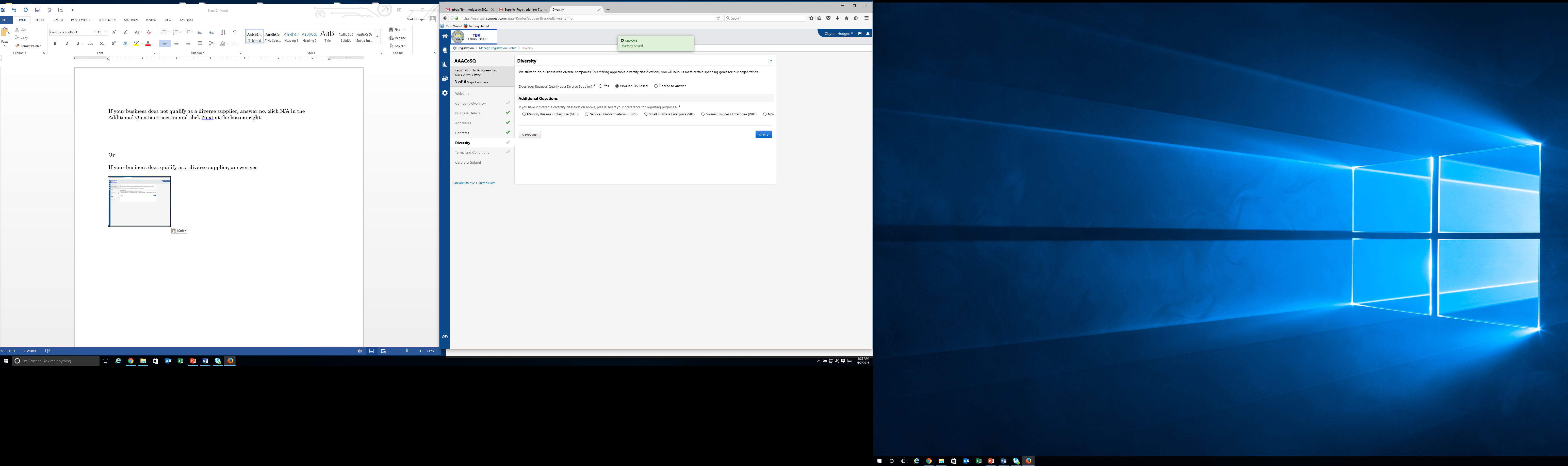 If your business does not qualify as a diverse supplier, answer no, click N/A in the “Additional Questions” section and click “Next” at the bottom right.
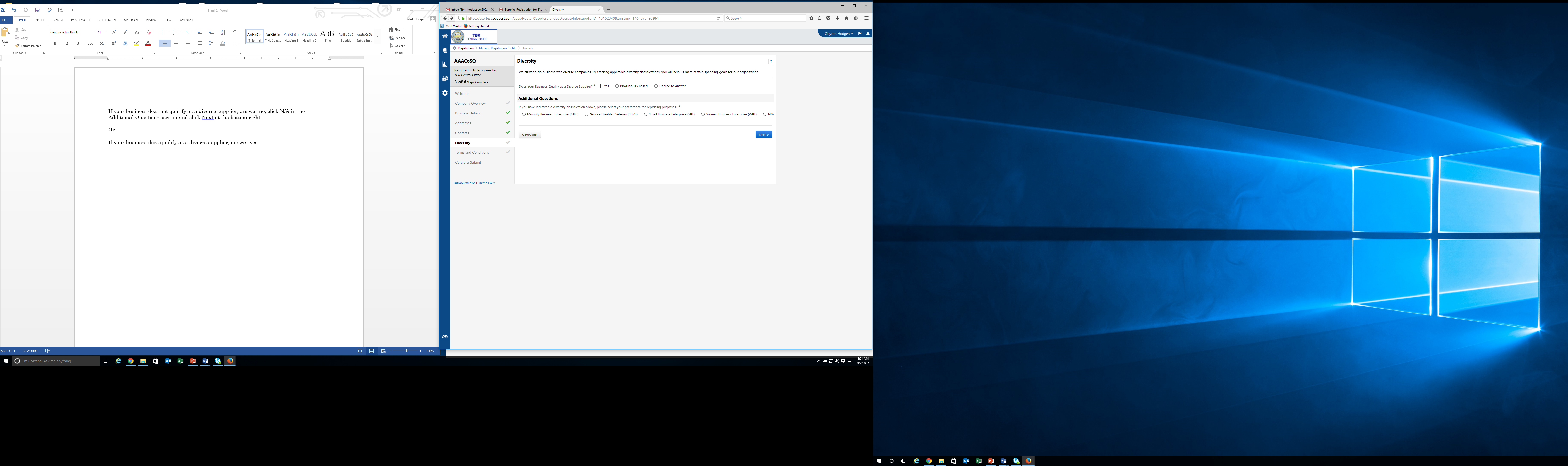 Or  
If your business does qualify as a diverse supplier, answer yes
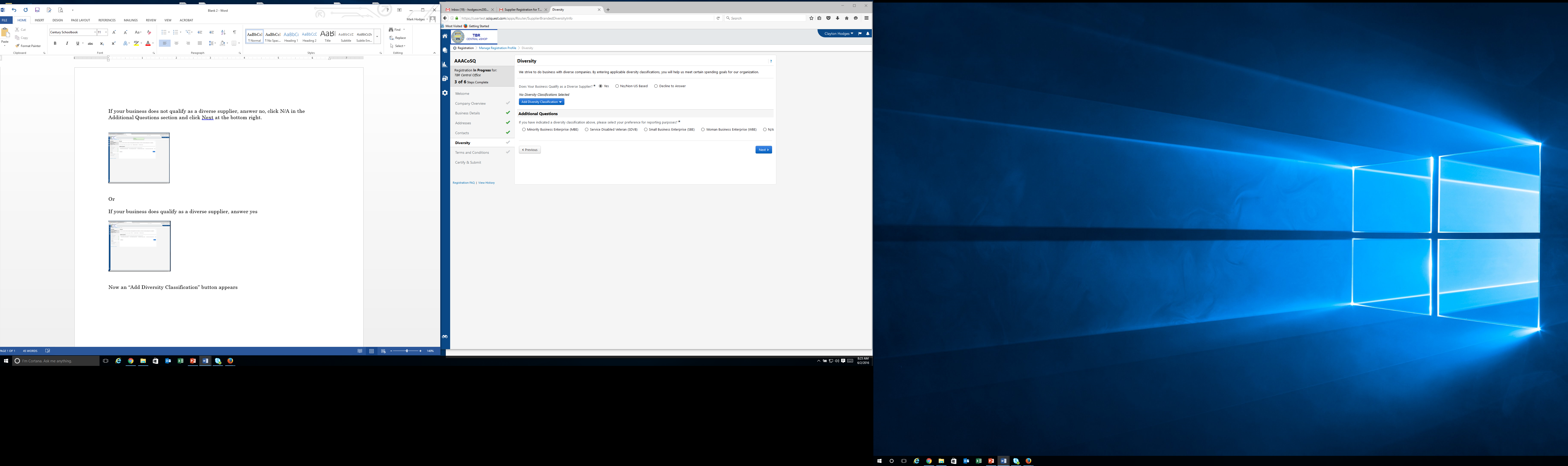 Add Diversity Classification.  If you answer yes, your business does qualify as a diverse supplier and new drop down box will appear, entitled “Add Diversity Classification”.  The four choices on the drop down menu include: Small Business Enterprise (SBE), Minority Business Enterprise (MBE), Service Disabled Veteran (SDVB) or Woman Business Enterprise (WBE).
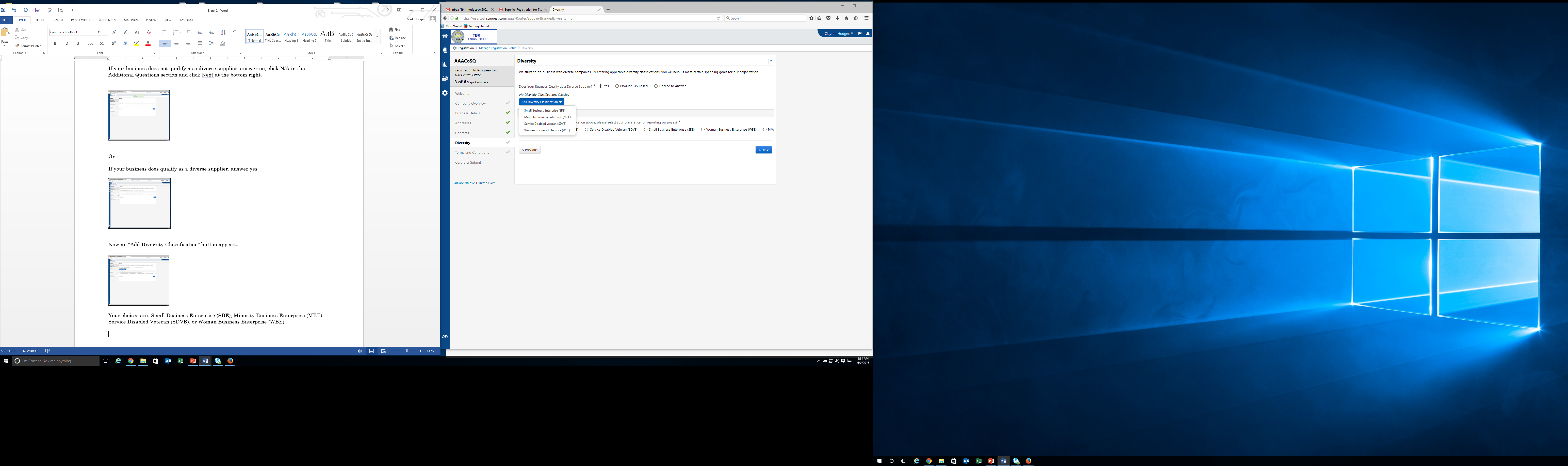 Your choices are: Small Business Enterprise (SBE), Minority Business Enterprise (MBE), Service Disabled Veteran (SDVB), or Woman Business Enterprise (WBE)
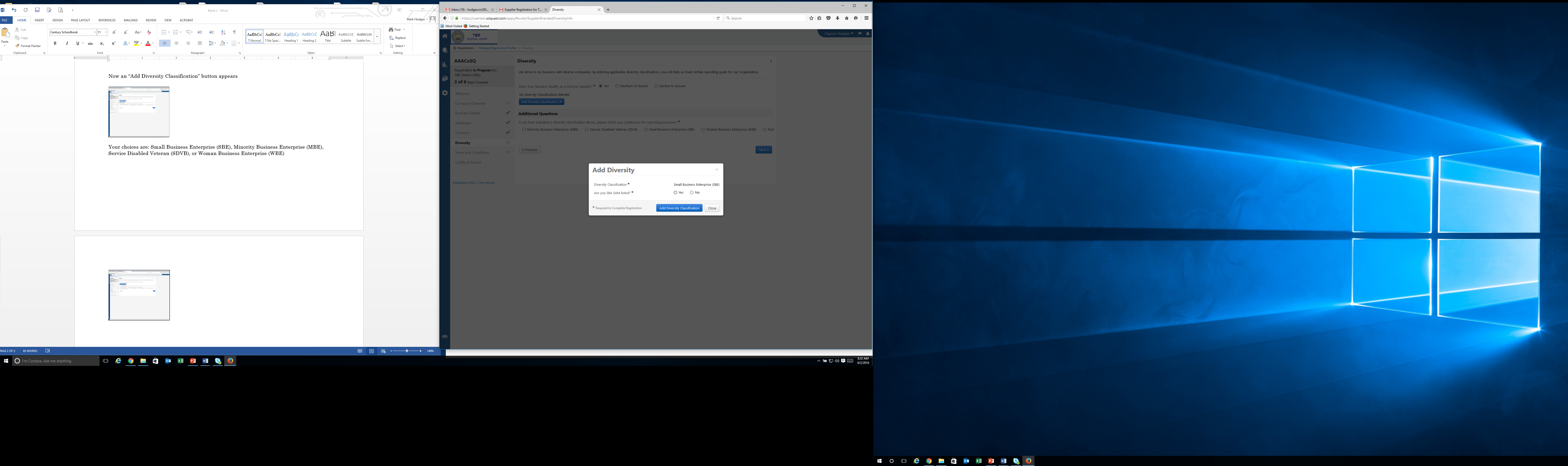 If you select Small Business Enterprise
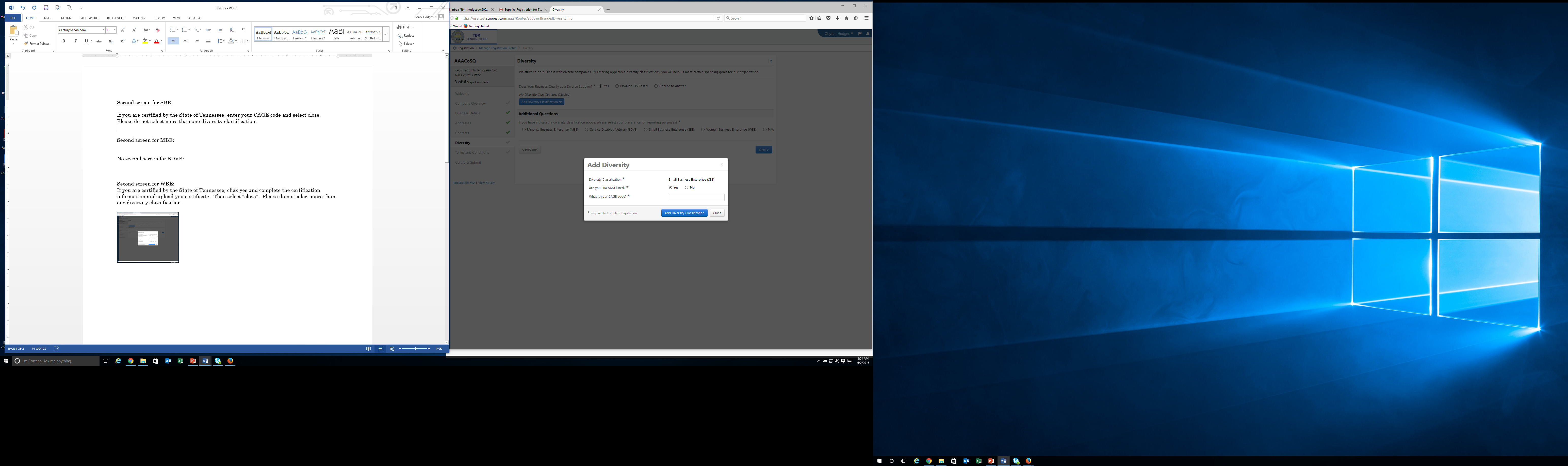 Second screen for SBE:
 
If you are certified by the State of Tennessee, enter your CAGE code and select “close”.  Please do not select more than one diversity classification.
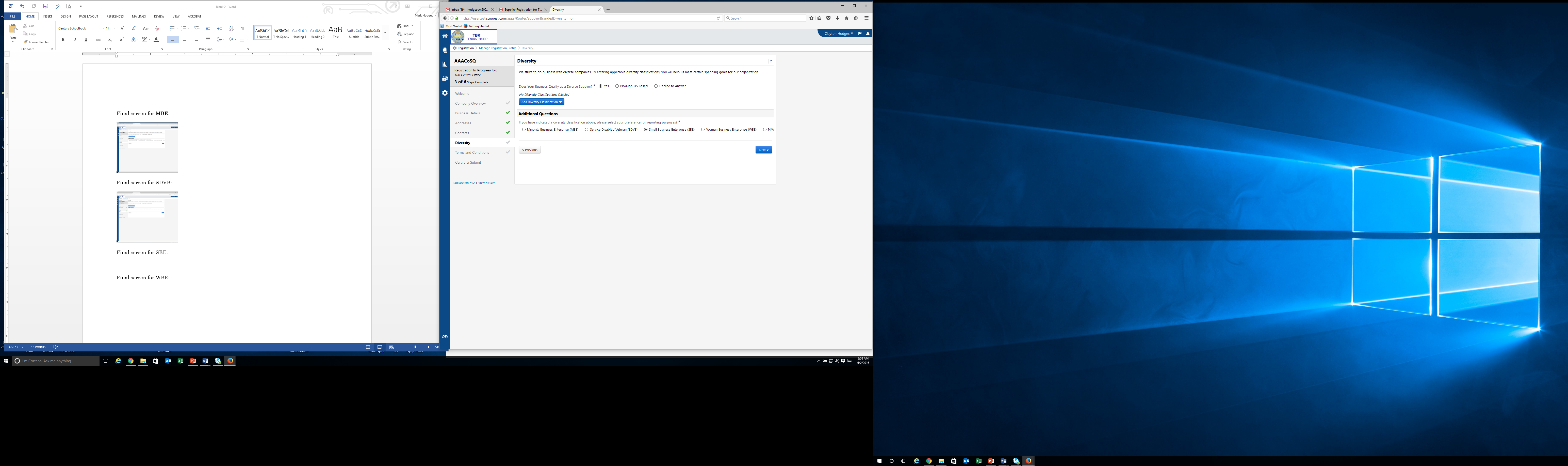 Final screen for SBE:
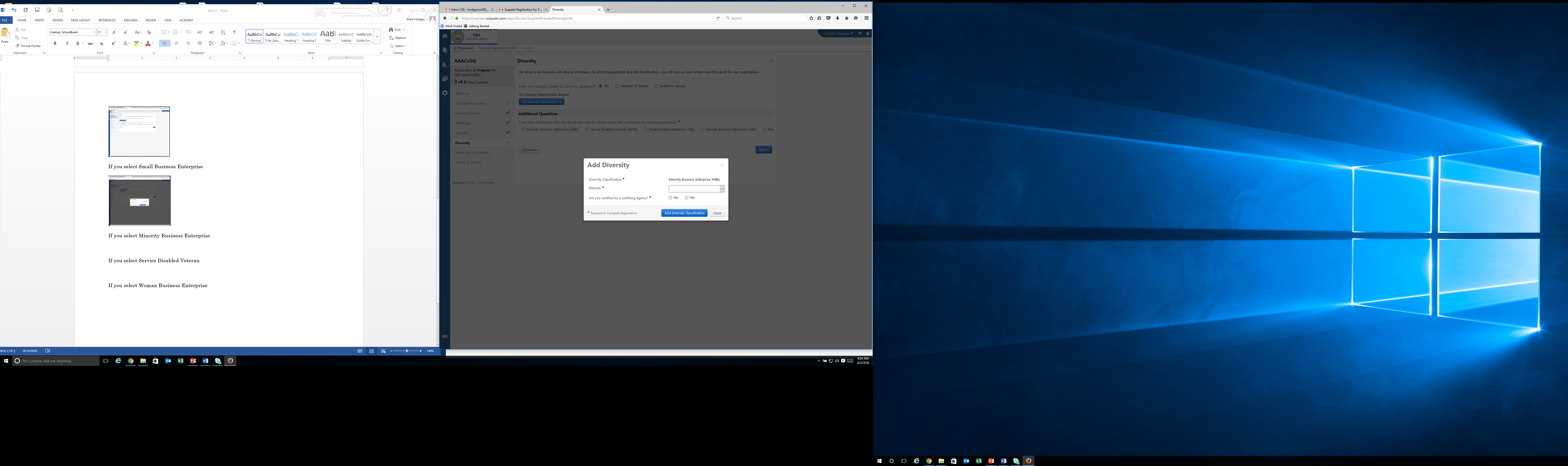 If you select Minority Business Enterprise
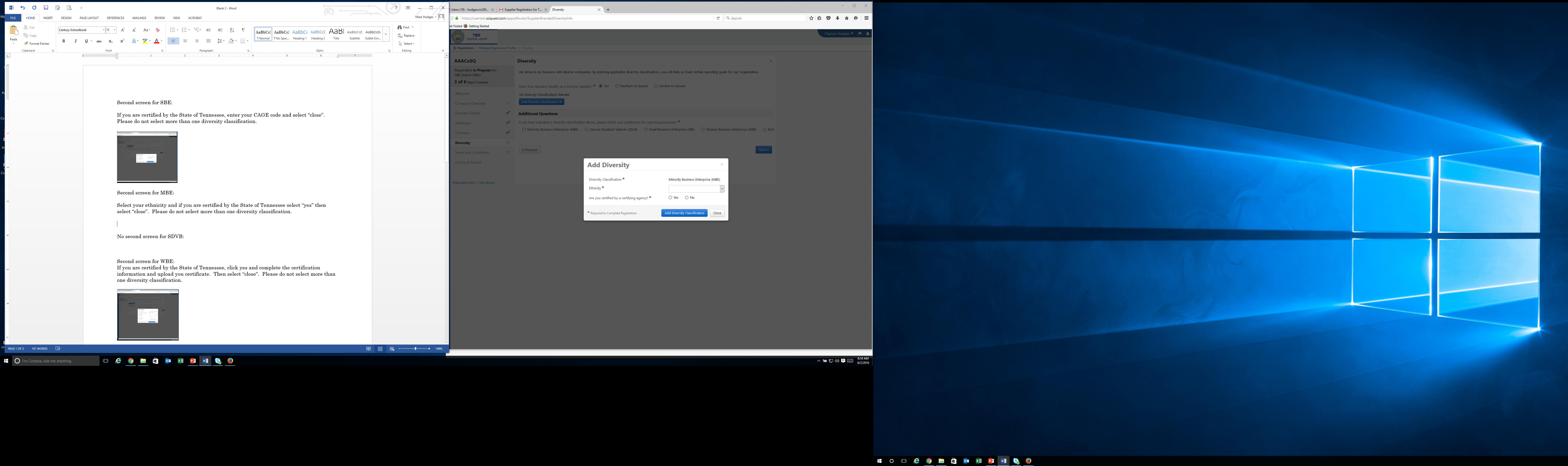 Second screen for MBE:
 
Select your ethnicity and if you are certified by the State of Tennessee select “yes” then select “close”.  Please do not select more than one diversity classification.
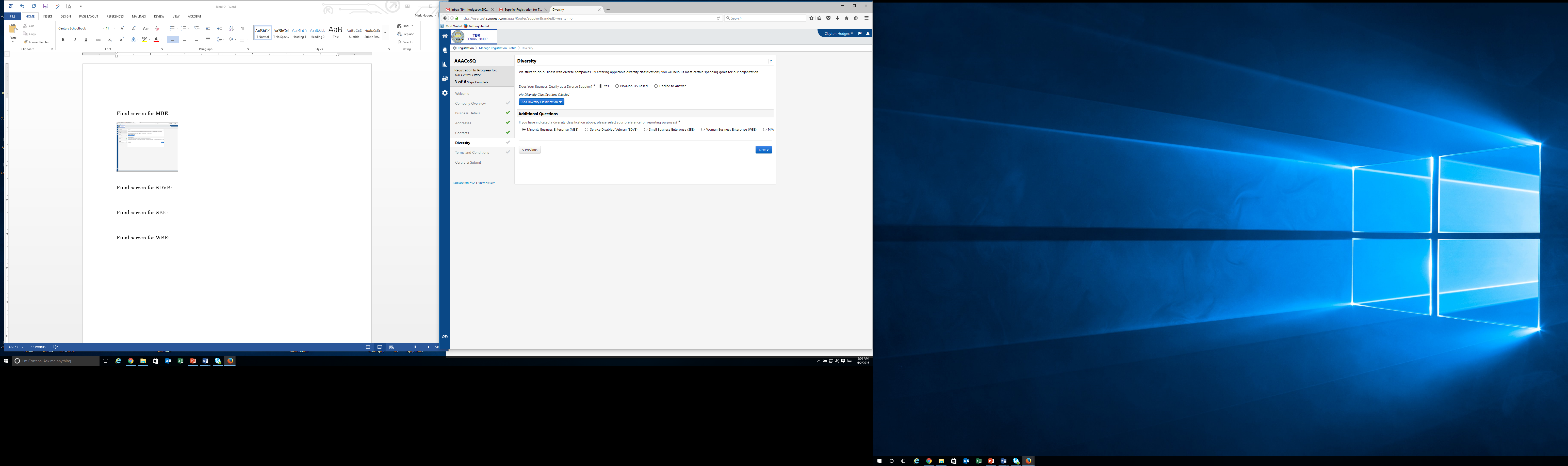 Final screen for MBE:
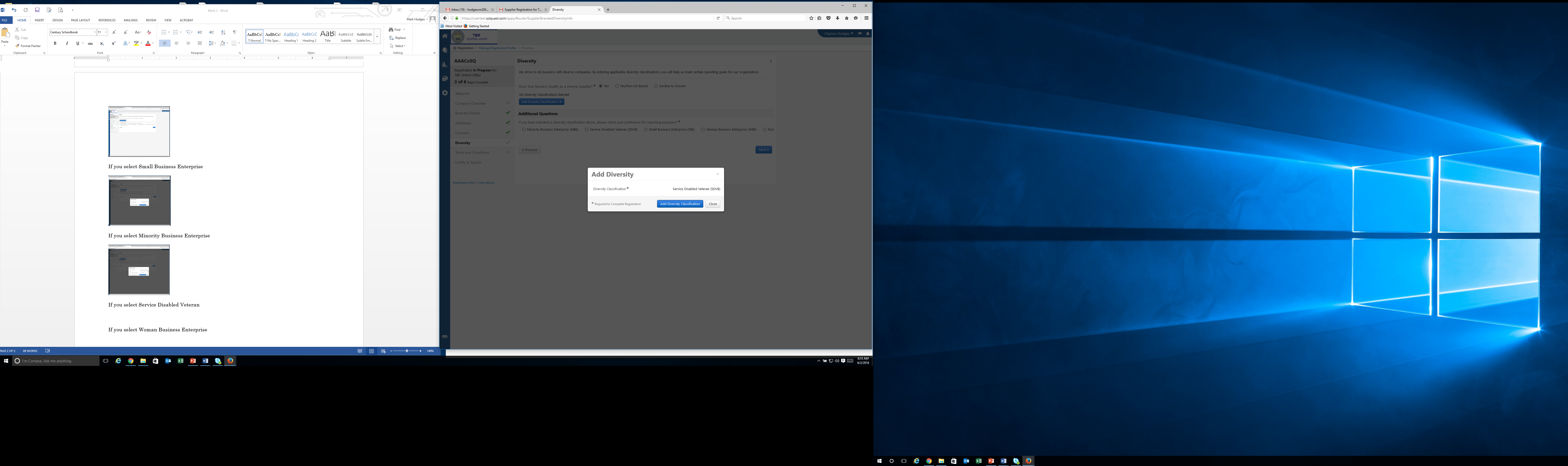 If you select Service Disabled Veteran, select “close”.  Please do not select more than one diversity classification.
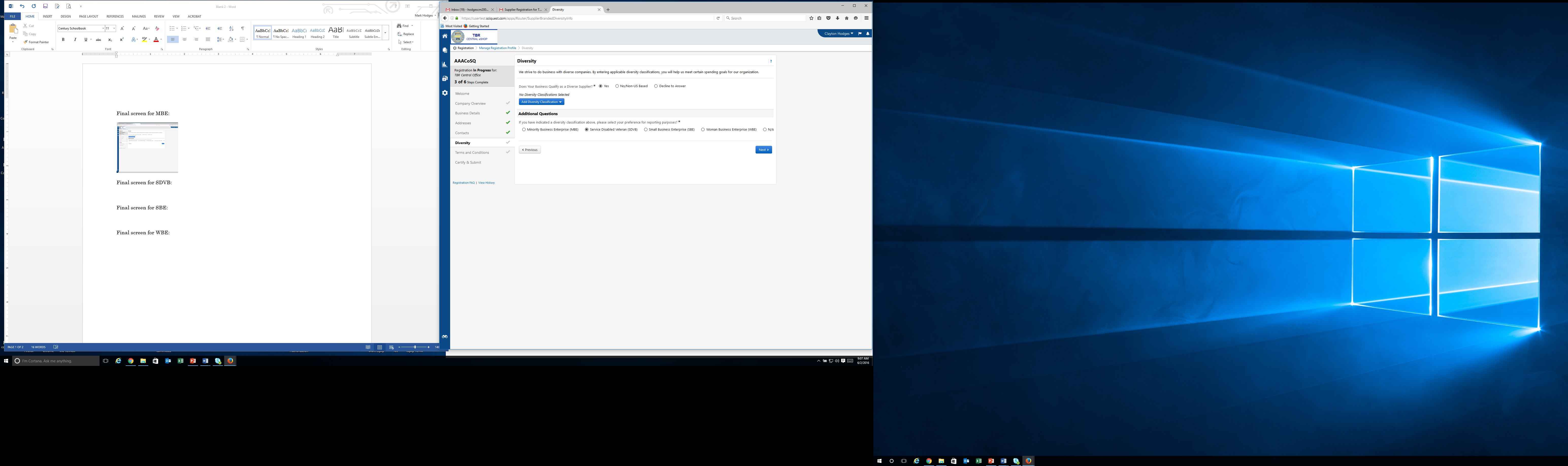 Final screen for SDVB:  Select
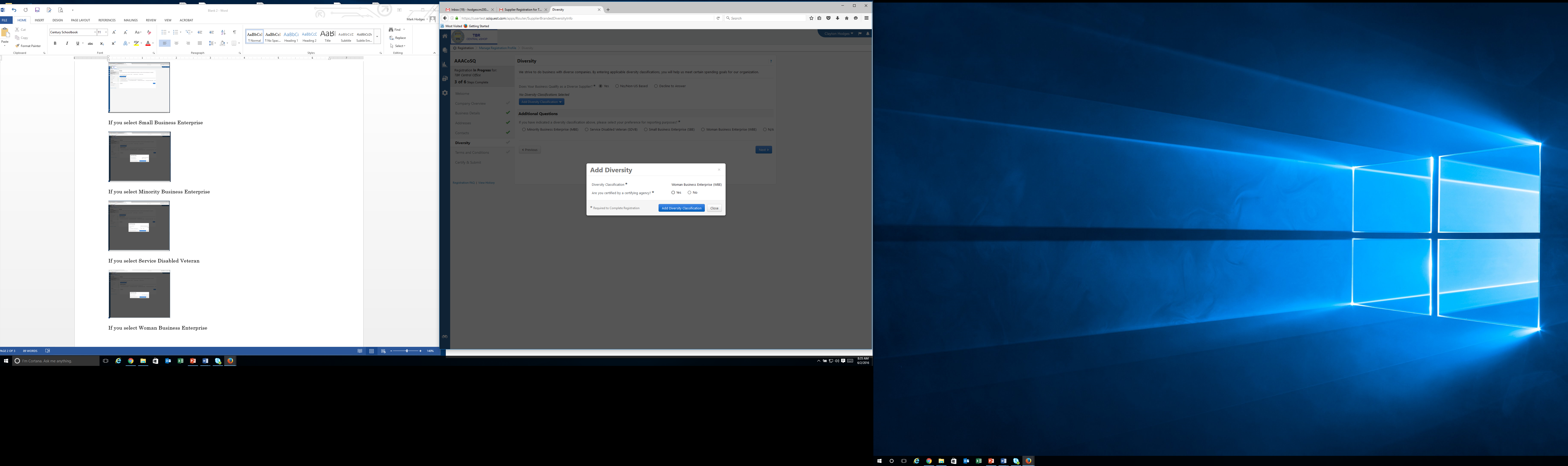 If you select Woman Business Enterprise
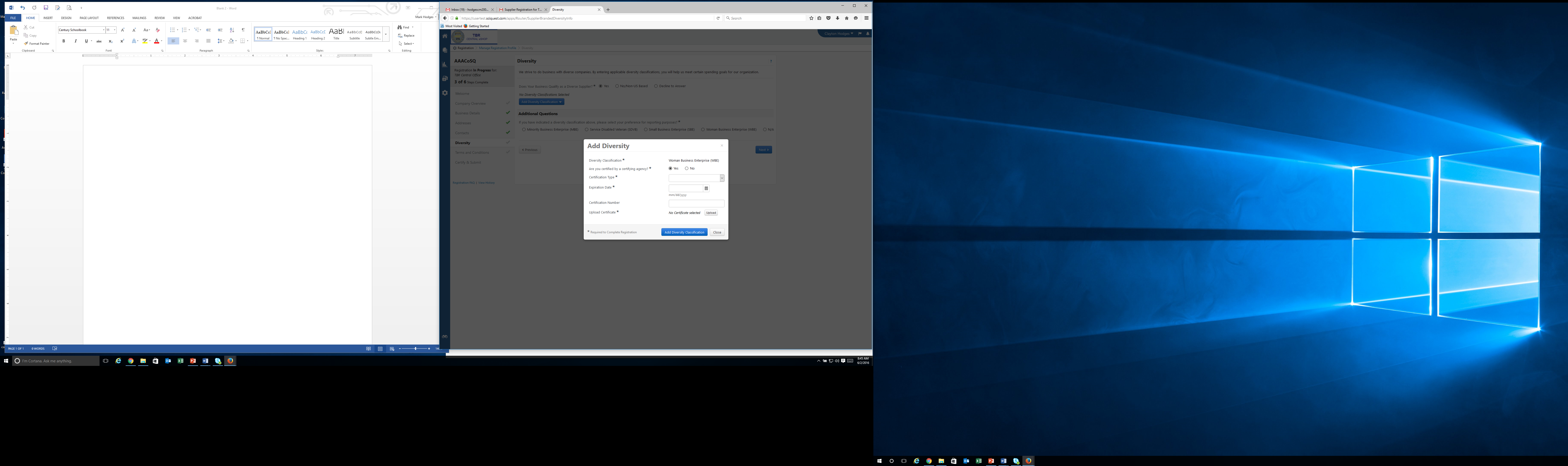 Second screen for WBE:
If you are certified by the State of Tennessee, click yes and complete the certification information and upload you certificate.  Then select “close”.  Please do not select more than one diversity classification.
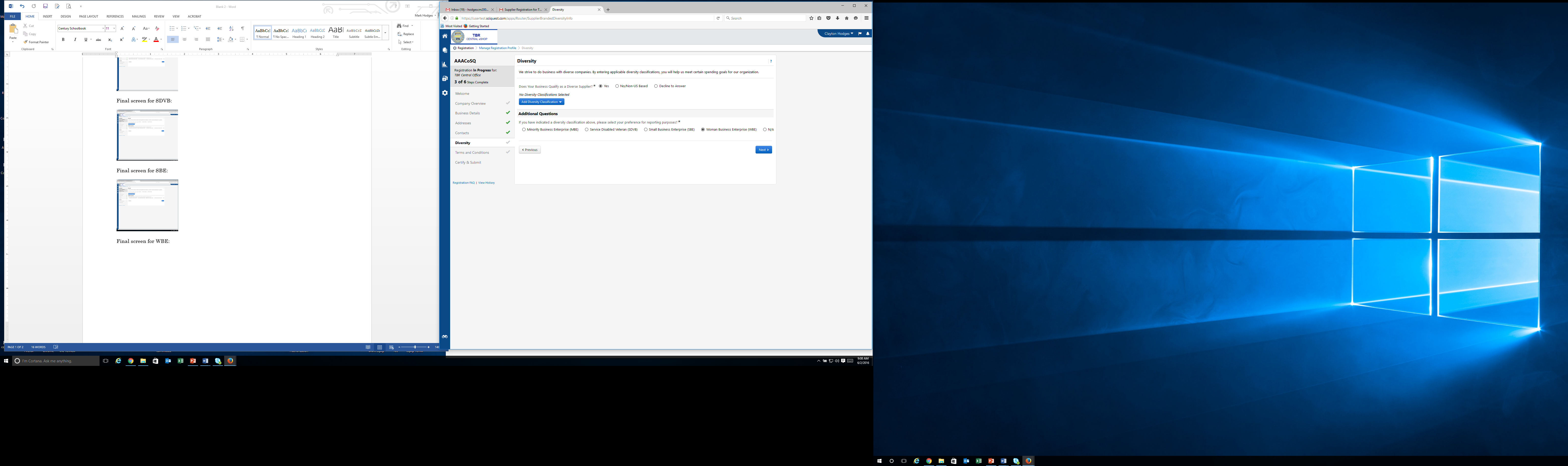 Final screen for WBE:
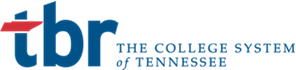 Thank you for reviewing this TSM training presentation.  Please feel free to review any or all of the available TBR TSM training presentations.  If you would like additional assistance, please contact Amy Watts, by phone at 615-365-1555 or on-line at Amy.watts@tbr.edu.